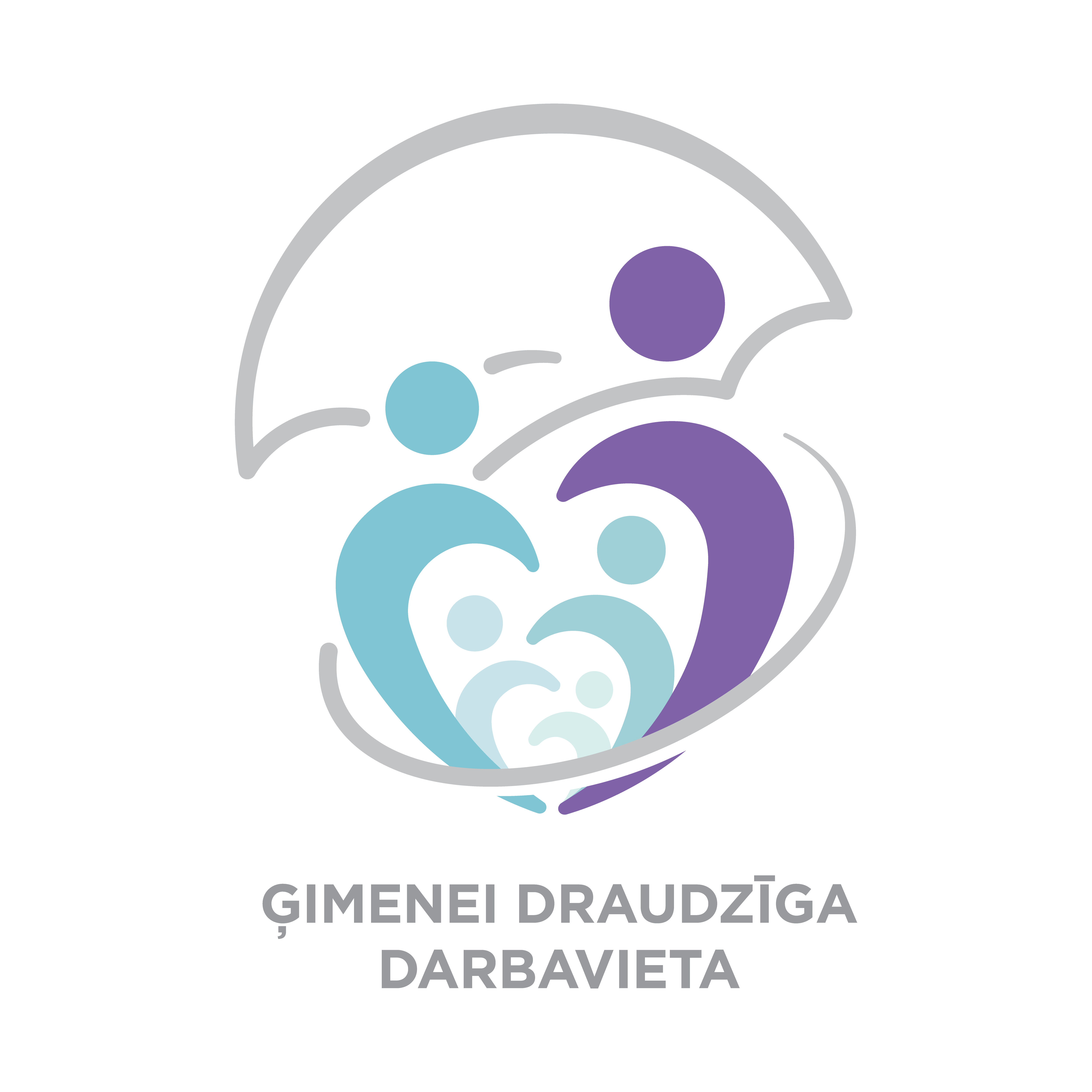 Programma «Ģimenei draudzīga darbavieta»INFORMATĪVAIS SEMINĀRS GRANTA SAŅĒMĒJIEM2022. gada 10. JŪNIJĀ
Ieva Upesleja, Programmas «Ģimenei draudzīga darbavieta» koordinatore
1
10/06/2022
Prezentācijas saturs
2
10/06/2022
Granta projekta finansējums, I
3
10/06/2022
Granta projekta finansējums, II
4
10/06/2022
Granta projekta finansējums, III
5
10/06/2022
Projekta finansējums, IV
6
10/06/2022
LAIKS JAUTĀJUMIEM
Par projekta finansējumu
7
Sabiedrības integrācijas fonds
Photo by Olya Kobruseva from Pexels
10/06/2022
Attiecināmas izmaksas, I
8
10/06/2022
Attiecināmas izmaksas, II
9
10/06/2022
Attiecināmas izmaksas, III
10
10/06/2022
Attiecināmas izmaksas, IV
11
10/06/2022
Granta saņēmējs:
12
10/06/2022
Neattiecināmas izmaksas, I
13
10/06/2022
Neattiecināmas izmaksas, II
14
10/06/2022
LAIKS JAUTĀJUMIEM
Par izmaksu attiecināmību
15
Sabiedrības integrācijas fonds
Photo by Olya Kobruseva from Pexels
10/06/2022
Noslēguma pārskats
16
10/06/2022
LAIKS JAUTĀJUMIEM
Par projekta pārskatiem
17
Sabiedrības integrācijas fonds
Photo by Olya Kobruseva from Pexels
10/06/2022
Informācija par projekta publicitāti, I
18
10/06/2022
Fizisko personu datu un sensitīvās informācijas drošība, I
Puses apņemas nodrošināt Projekta ietvaros iegūto fizisko personu datu un sensitīvās informācijas drošību un aizsardzību atbilstoši normatīvajos aktos noteiktajām prasībām.
Abas puses – Fonds un projekta īstenotājs – atbildīgas par savu darbību atbilstību Fizisko personu datu apstrādes likuma normām
19
10/06/2022
Fizisko personu datu un sensitīvās informācijas drošība, II
Projekta īstenotājam jānodrošina, ka
No datu subjekta, kas tiek fotografēts vai filmēts, tiek saņemta iepriekšēja rakstiska piekrišana tā filmēšanai vai fotografēšanai un šo materiālu publiskošanai/publicēšanai;
Ja fotografēts vai filmēts tiek publiskā pasākumā, pirms ieejas attiecīgā pasākumā tiek nodrošināta pārskatāma informācija pasākuma dalībniekiem par to, ka piedaloties attiecīgajā pasākumā, viņi var tikt fotografēti un filmēti, kā arī, ka minētie materiāli var tikt izmantoti publiskošanai/publicēšanai;
Projekta īstenotājam ir pienākums pēc Fonda pieprasījuma nekavējoties iesniegt saņemtās piekrišanas vai pierādījumus par pasākuma dalībnieku atbilstošu informēšanu
20
10/06/2022
Paldies par uzmanību!
www.sif.gov.lv
Seko mums 
            @SIFlv